Come si sviluppa un’armatura urbana? Il caso dei Paesi occidentali
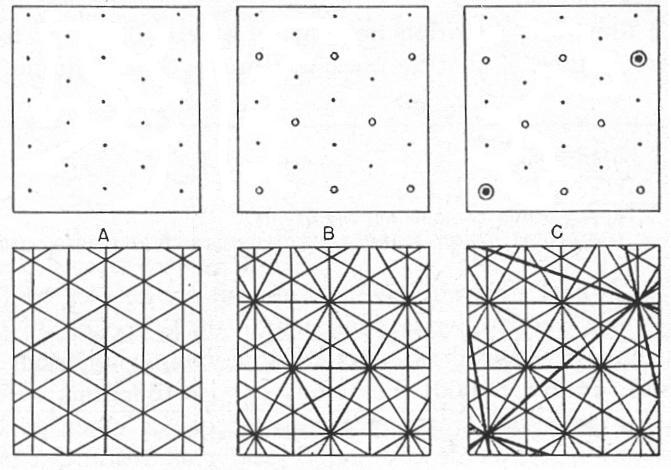 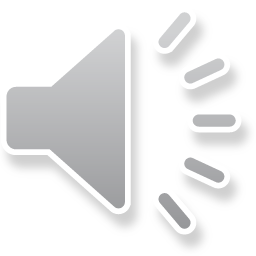 Fonte: Haggett, 1965